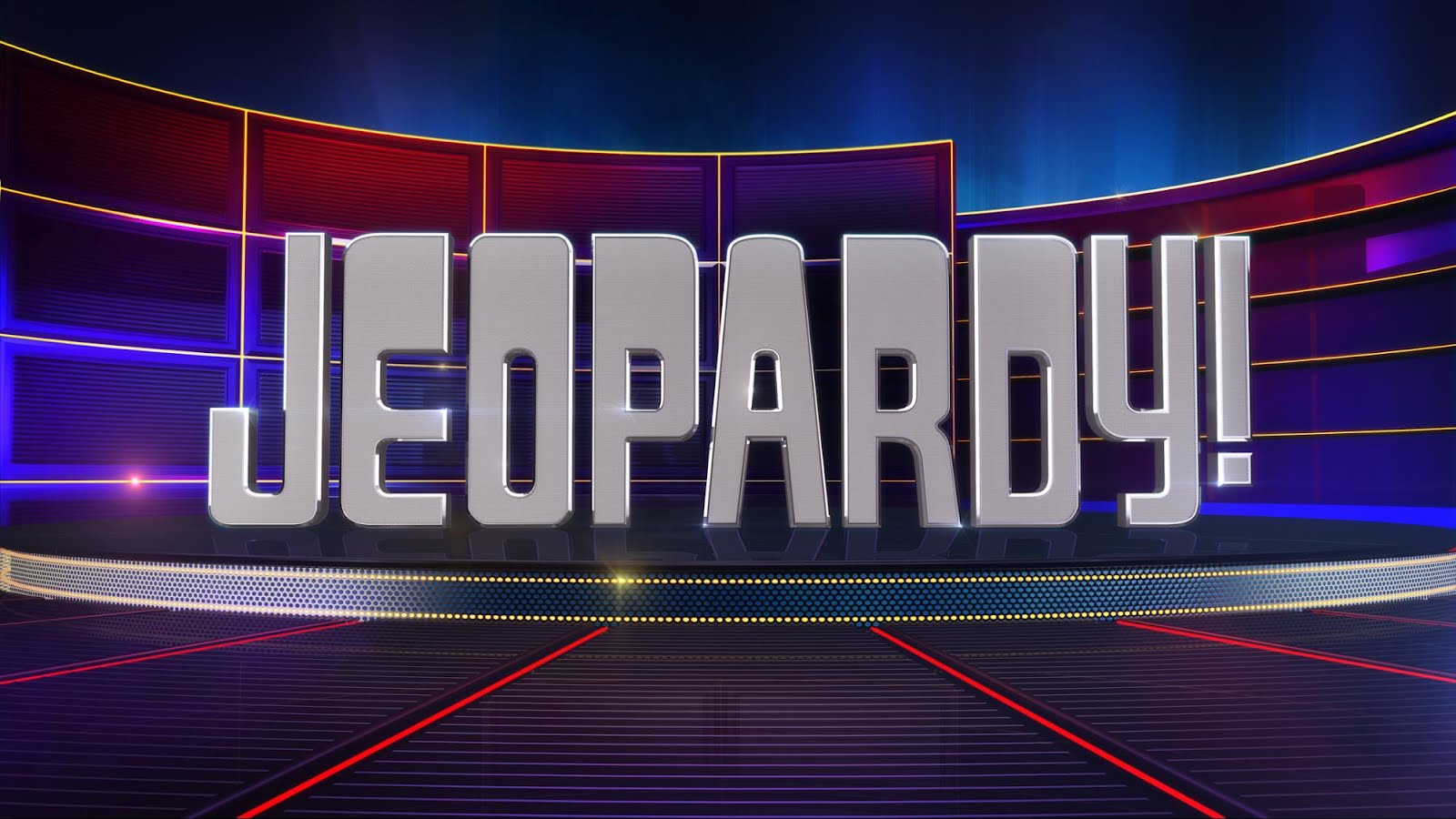 Semester 1 Review: Units 3-4
Semester 1: Units 3-4
Topic 1: 200
Question:
What is the chemical equation for Photosynthesis?
Answer
CO2 + H2O –(sun) C6H12O6 + O2
Back
Topic 1: 400
Question:
Photosynthesis occurs in this cell organelle.
Answer
Chloroplast
Back
Topic 1: 600
Question:
Organisms which undergo photosynthesis are categorized as this type of organism, which means “can make its own food”.
Answer
Producer
Back
Topic 1: 800
Question:
What element used in photosynthesis cycles through the Earth?	
	

Answer
 Carbon
Water
Back
Topic 1: 1000
Question:
What process uses inorganic substances to create energy

Answer
Chemosynthesis
Back
Topic 2: 200
Question:
What is the chemical equation for Cellular Respiration?
Answer
C6H12O6 + O2  CO2 + H2O + ATP
Back
Topic 2: 400
Question:
These organisms undergo cellular respiration.
Answer
ALL LIVING ORGANISMS (since they all have cells, and all cells do this process)
Back
Topic 2: 600
Question:
Cellular Respiration happens in this organelle.
Answer
The Mitochondria (the “Mighty” Mitochondria!)
Back
Topic 2: 800
Question:
This carbon compound is exchanged between plants and their environment. (You must be able to explain why, too.)
Answer
CO2 (plants use CO2 from the atmosphere for photosynthesis)
C6H12O6 (plants create this, which is used by  animals in plants’ environments)
Back
Topic 2: 1000
Question:
Name the two types of respiration, what each type requires (or doesn’t require).
Answer
Aerobic respiration (requires oxygen) 
Anaerobic respiration (req’s no oxygen)
Back
Topic 3: 200
Question:
This body system is involved with removing toxic wastes from multicellular organisms.
Answer
Excretory system (EXRETE = Exit/remove)
Back
Topic 3: 400
Question:
All body systems work together to maintain this vital process.
Answer
Homeostasis
Back
Topic 3: 600
Question:
This is what transports nutrients and waste in plants.

Answer
Vascular tissues
Back
Topic 3: 800
Question:
This body system’s functions include transporting nutrients and wastes, along with regulation of body temperature.
Answer
Circulatory System
Back
Topic 3: 1000
Question:
Draw a basic feedback loop on a sheet of paper. Include a stimulus, response, and different parts of the body along the feedback chain.
Answer
Must include a stimulus, response, neurons involved, muscles involved.
Back
Topic 4: 200
Question:
These small hair-like structures help a unicellular organism to move.
Answer
Cilia
Back
Topic 4: 400
Question:
A flagellate is a unicellular organism. DESCRIBE it’s method of transportation.
Answer
 (Flagella) Long whip-like “tail” structure, whips back and forth to propel the organism forward.
Back
Topic 4: 600
Question:
Describe pseudopodia, AND which type of unicellular organism typically utilizes them?
Answer
Temporary projections of the cell membrane – Ameoba
Back
Topic 4: 800
Question:
This body system is most directly related to a hummingbird’s ability to move its wings.
 	Options:
	Endocrine, Muscular, Circulatory, Excretory
Answer
Muscular
Back
Topic 4: 1000
Question:
If a new species is discovered that has a cell wall and no nucleus, what type of organism is this?

Answer
Prokaryote
Back
Topic 5: 200
Question:
What organelle directs all cell activities?

Answer
Nucleus
Back
Topic 5: 400
Question:
Where is DNA located in a cell?

Answer
Nucleus
Back
Topic 5: 600
Question:
On what organelle are proteins produced.

Answer
Ribosomes
Back
Topic 5: 800
Question:
What is one cell part (organelle) that a plant cell has but an animal cell does not?

Answer
Cell wall
Chloroplast
Back
Topic 5: 1000
Question:
Euglena are a single-celled organism that utilize flagella to move. They are also green; which means they have this organelle, and also means they can do what?
Answer
Chloroplast – photosynthesis
Back
Bonus Question: Wager points
Question:
YOU MUST GET THE ENTIRE QUESTION CORRECT TO GET YOUR WAGERED POINTS
Tell me how your hand is pulled back if you touch something hot, before your brain actually detects the change in temperature. Include the entire feedback loop in your answer: what neurons are involved, what muscles, what parts of the nervous system, etc.
Answer:
Sensory receptor is stimulated
Sensory neuron sends an impulse to spinal cord
Interneuron receives the impulse
Impulse is sent to motor neuron
Motor neuron stimulates the hand/arm muscle
Hand is pulled back 
(Brain is never involved before the hand is pulled back)
Back
Daily Double
The Winner Of The Last Round
Write Down How Much Money
You Are Willing To Risk
If You get the Question write you win that money
If you get it wrong you Loss the money!
Daily Double
The Winner Of The Last Round
Write Down How Much Money
You Are Willing To Risk
If You get the Question write you win that money
If you get it wrong you Loss the money!